Docenti: Esposito Carmelina , Panico Vita
Infanzia Capoluogo
 Sezione D 
Anni 5
I CONCETTI TOPOLOGOGICI
CAMPO DI ESPERIENZA:La conoscenza del mondo
-Acquisire i concetti spazio-temporali :sopra/sotto;dentro/
Fuori;davanti/dietro
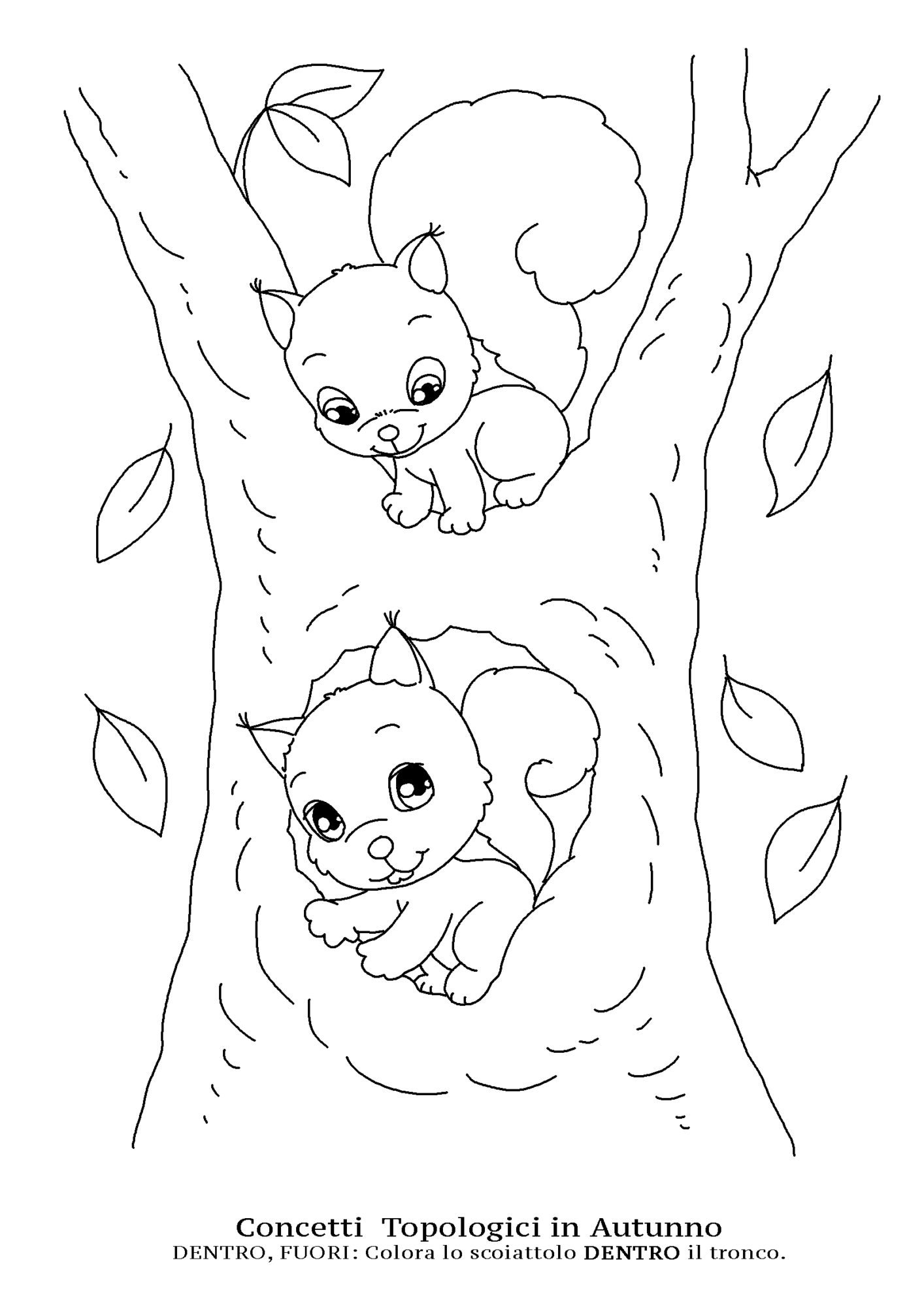 Ascolta
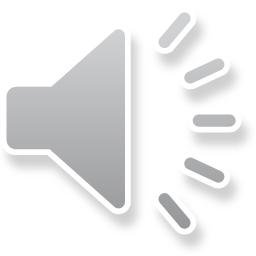 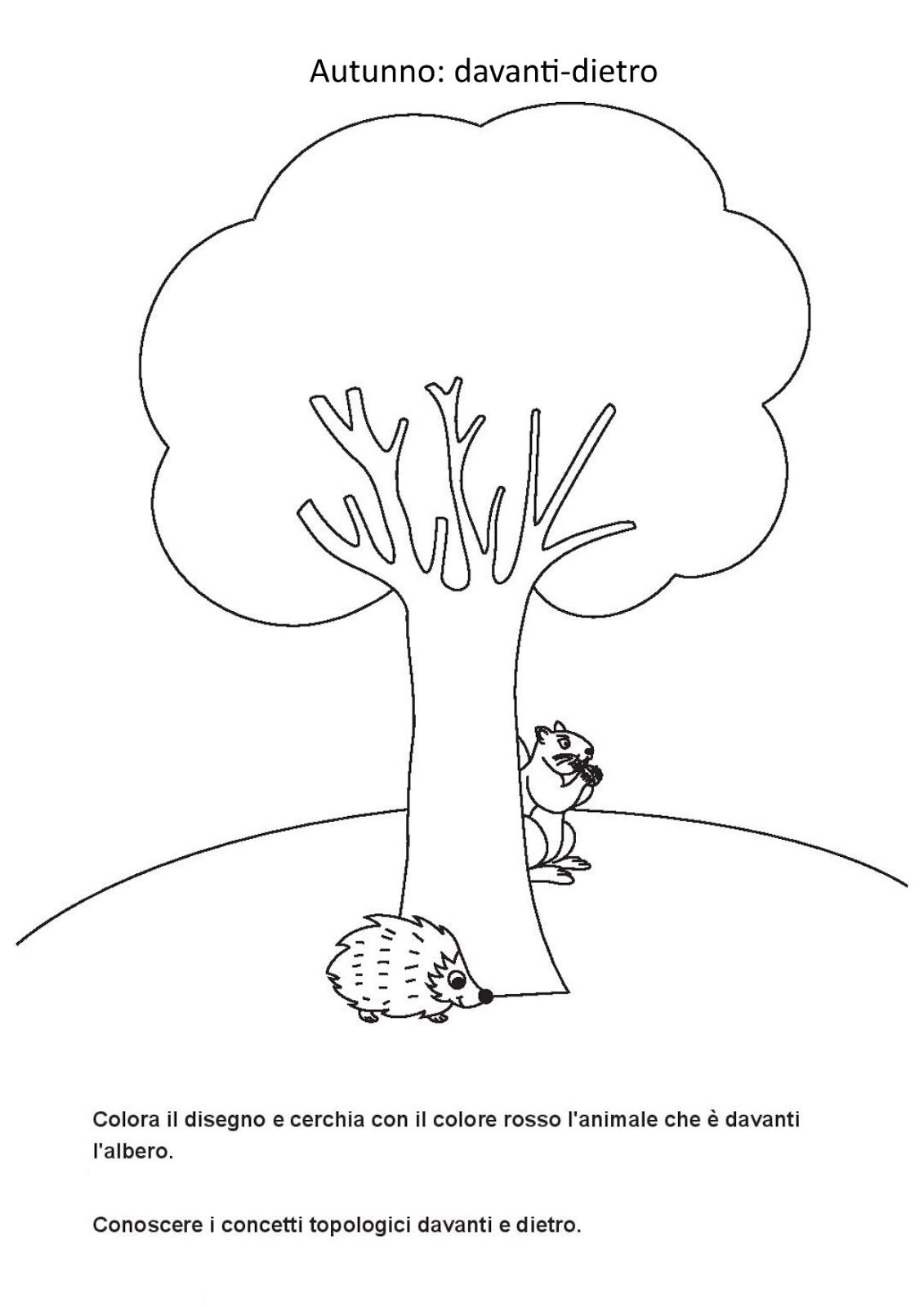 Ascolta
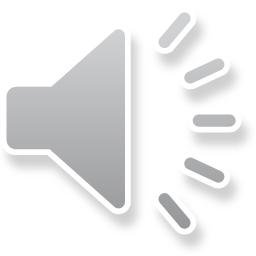 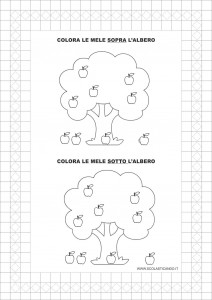 Ascolta
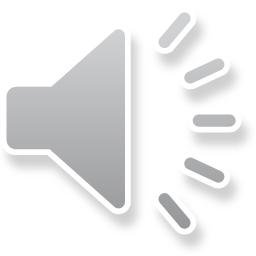 Cari bambini se non avete possibilita’ di stampare le schede potete anche disegnarli, noi
maestre vi auguriamo buon lavoro e a presto
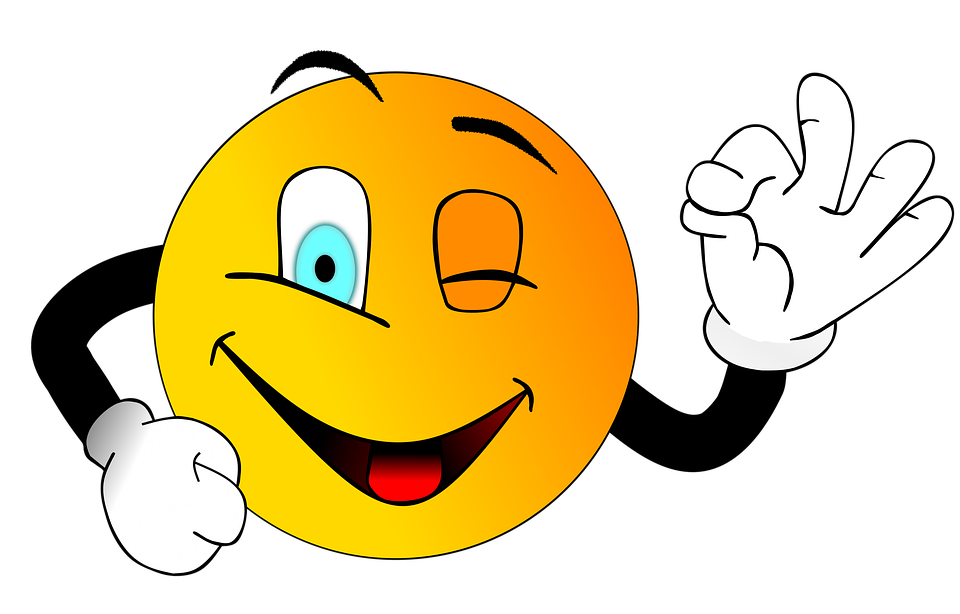